Stendhal
Hebdo
semaine du  10 au 14 septembre 2018
Mercredi 12 septembre: 

Intra Muros:                l’APE : Réunion des Associations 13H30 à16H00



vendredi 14 septembre: 
 Aula Magna : DS Term. tt séries LV2.
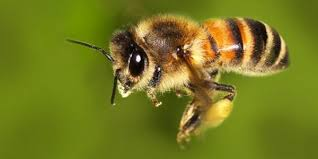 Le             relance ses activités, sa porte est grande ouverte, n’hésitez pas à y être.



.
                                







          Il a besoin de vous pour  vos idées,  vos projets déjà noir sur blanc ou encore dans vos têtes

                                                   Allez y !! Courage !! Vous serez chez vous..


                                                                                                              
                 Semaine des                                     dans le Hall du Lycée: 1€ le cahier.
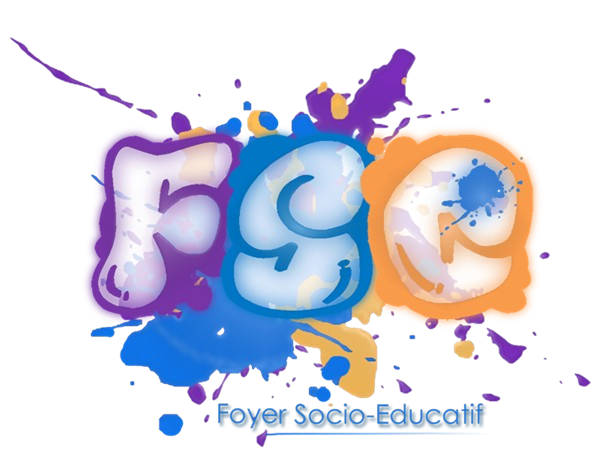 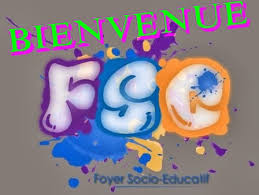 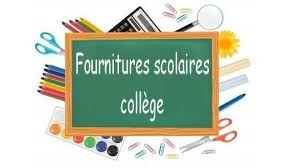